LOOKING AT BOOKS
READ(Y)?
OŠ Ivana Mažuranića Vinkovci,
Mihaela Mišković
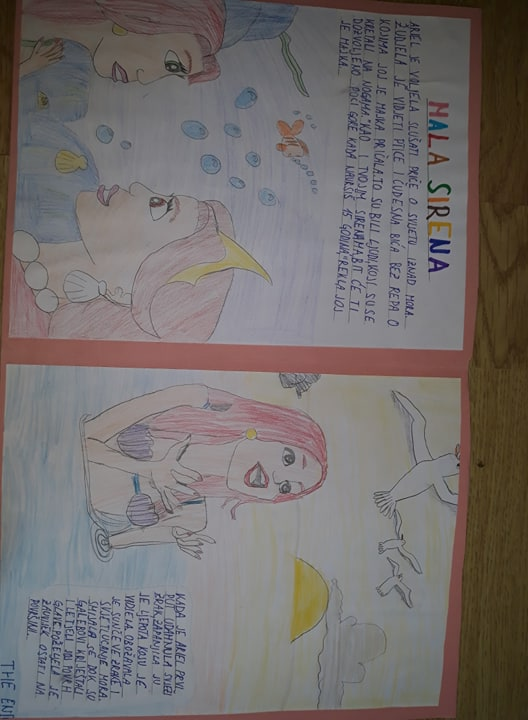 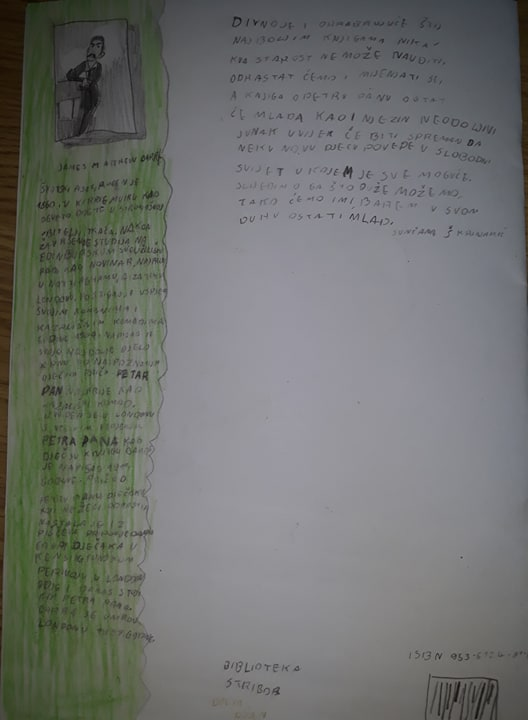 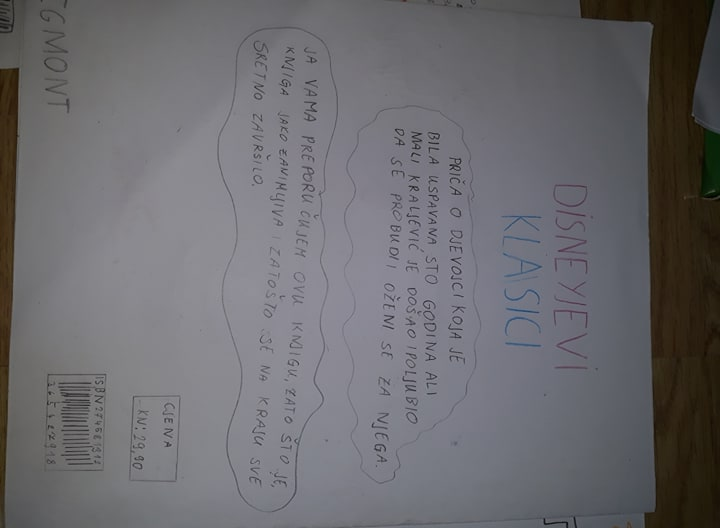 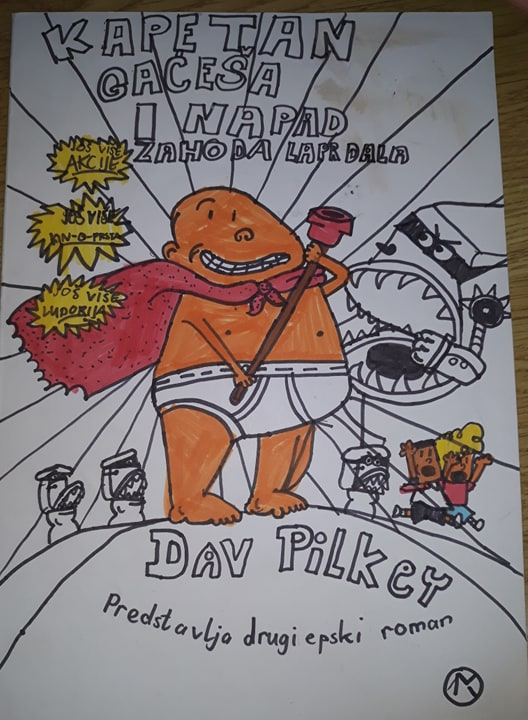 Thanks for your attention